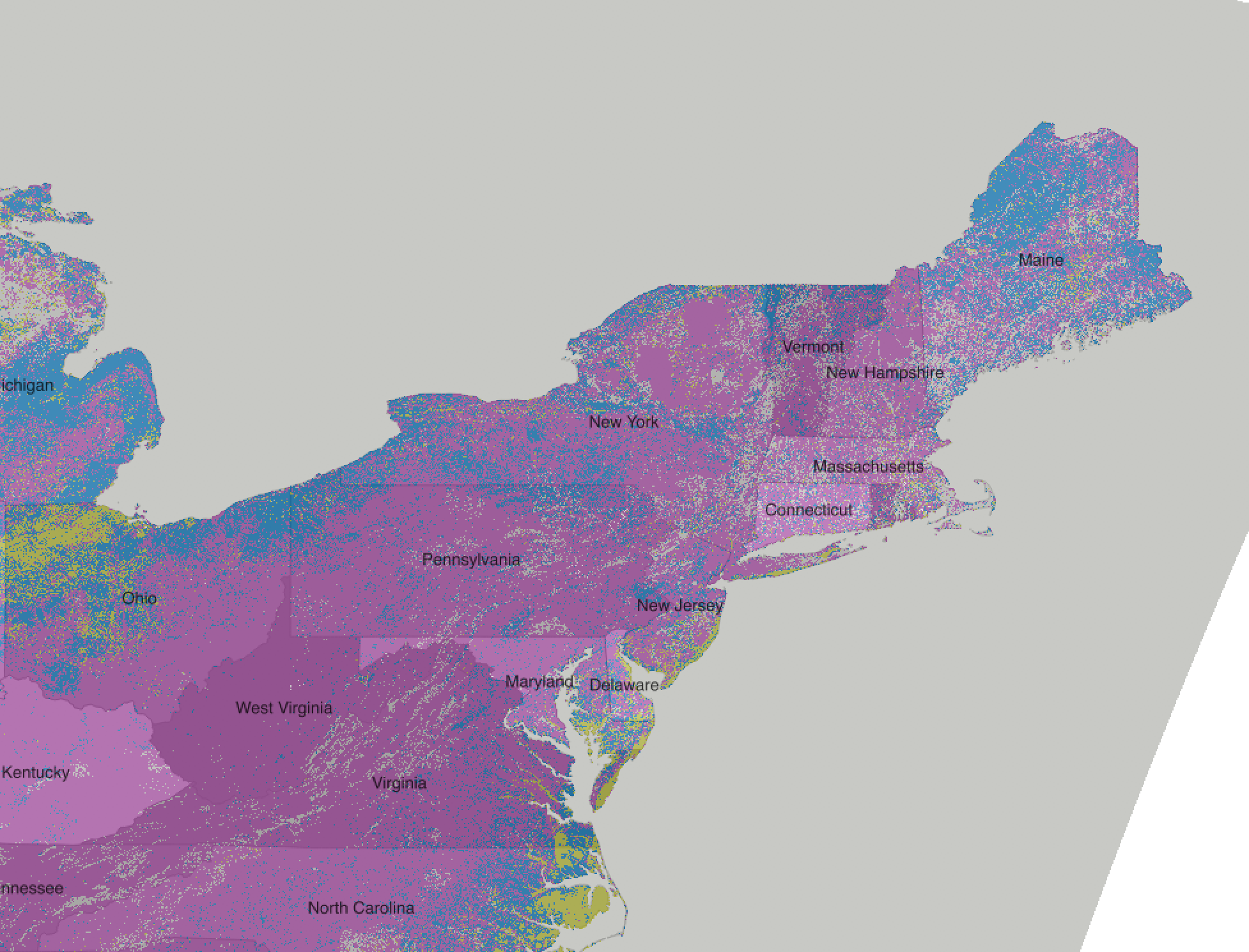 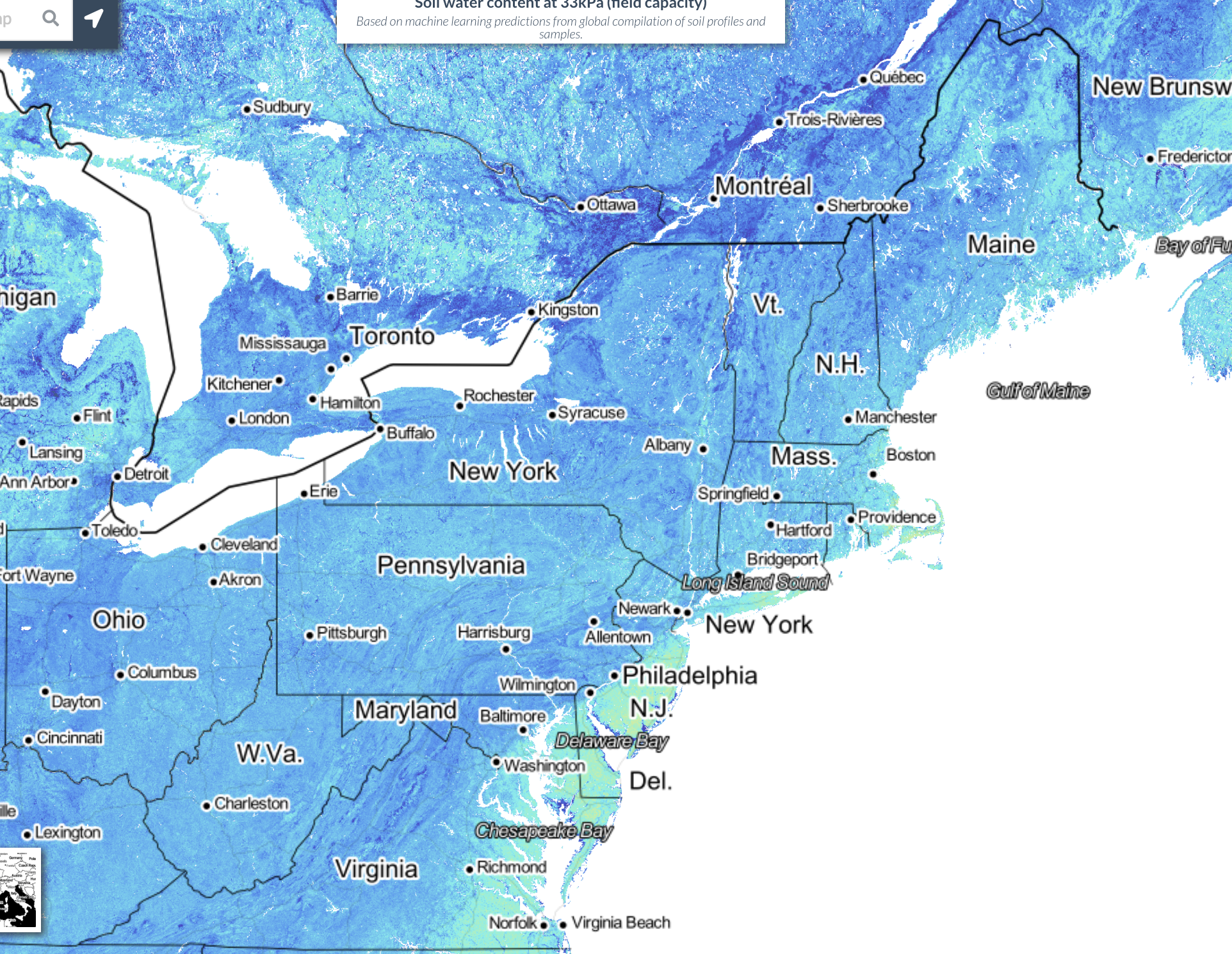 Aqueous soils close to lake regions are not visible
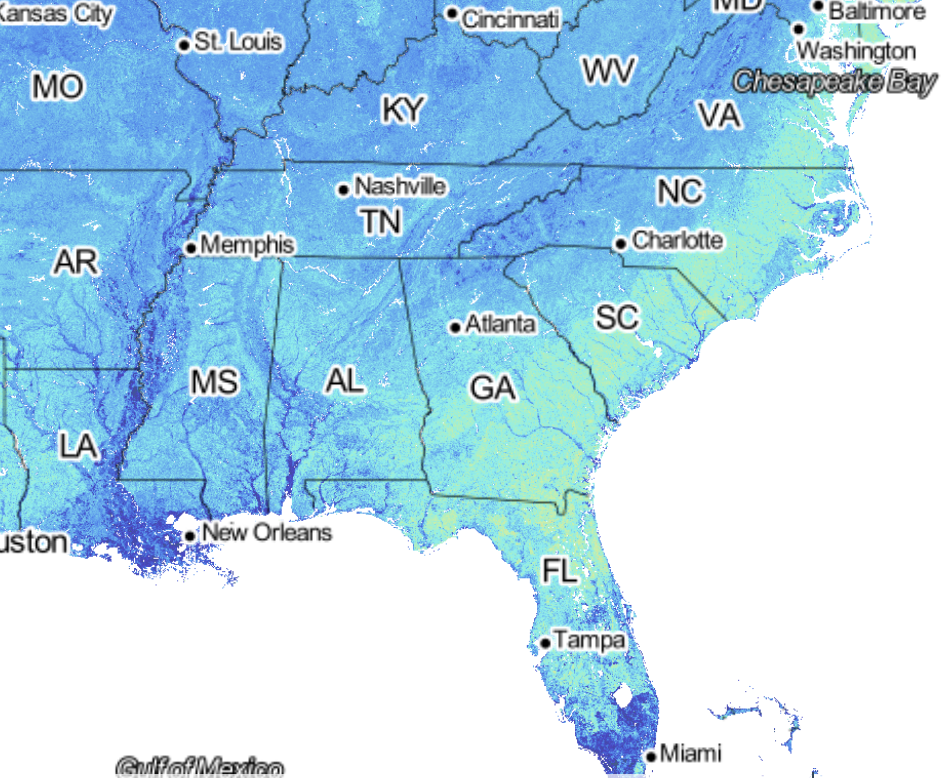 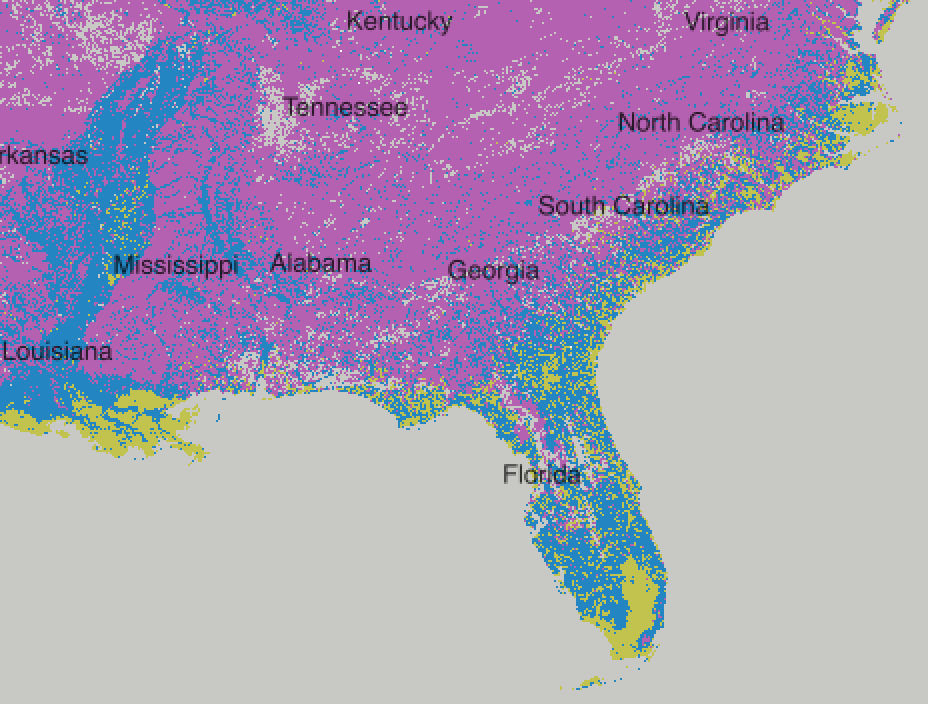 Aqueous soils close to eastern coastline are not as evident
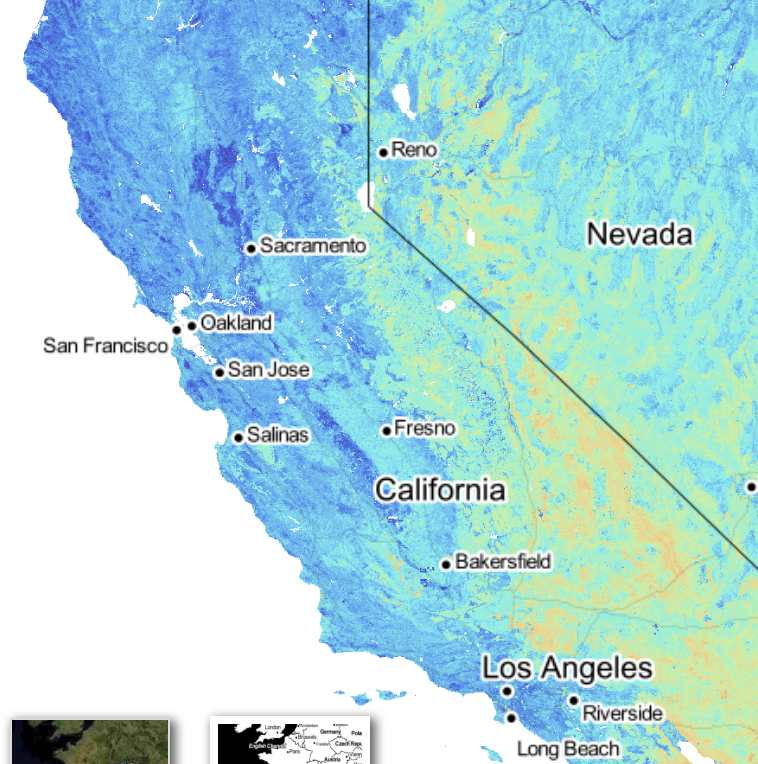 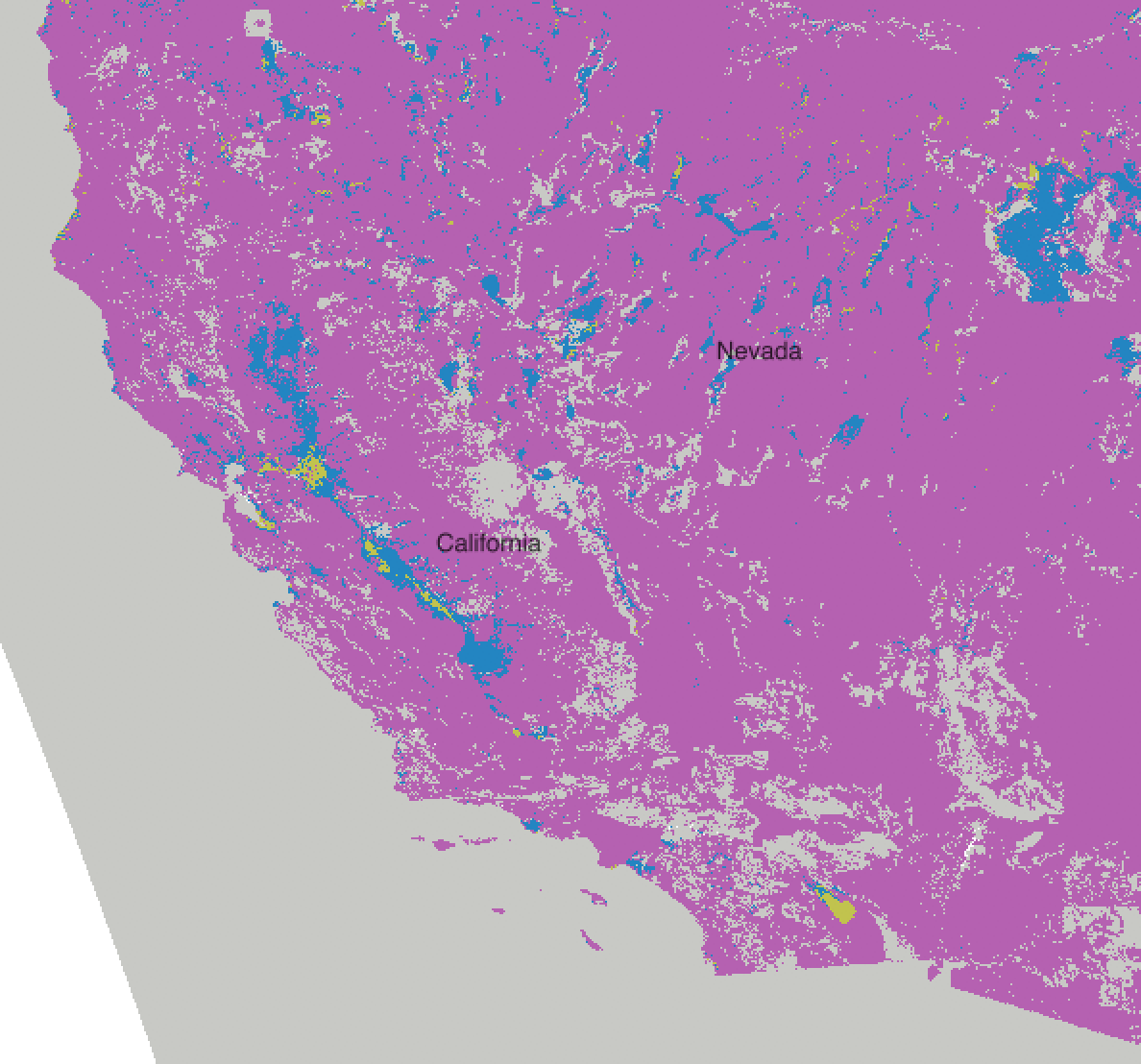 Central Valley soils features are evident